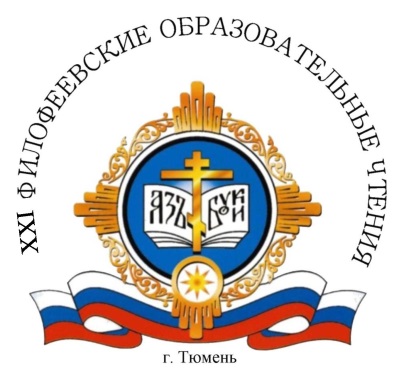 Формы сотрудничества Тобольской митрополии и Департамента образования г. Тюмени для реализации духовно-нравственных мероприятий в школах городаШилова Надежда Александровна, учитель начальных классов МАОУ СОШ № 72 города Тюмени, председатель Ассоциации православных педагогов Тюменской области
[Speaker Notes: Оригинальные шаблоны для презентаций: https://presentation-creation.ru/powerpoint-templates.html 
Бесплатно и без регистрации.]
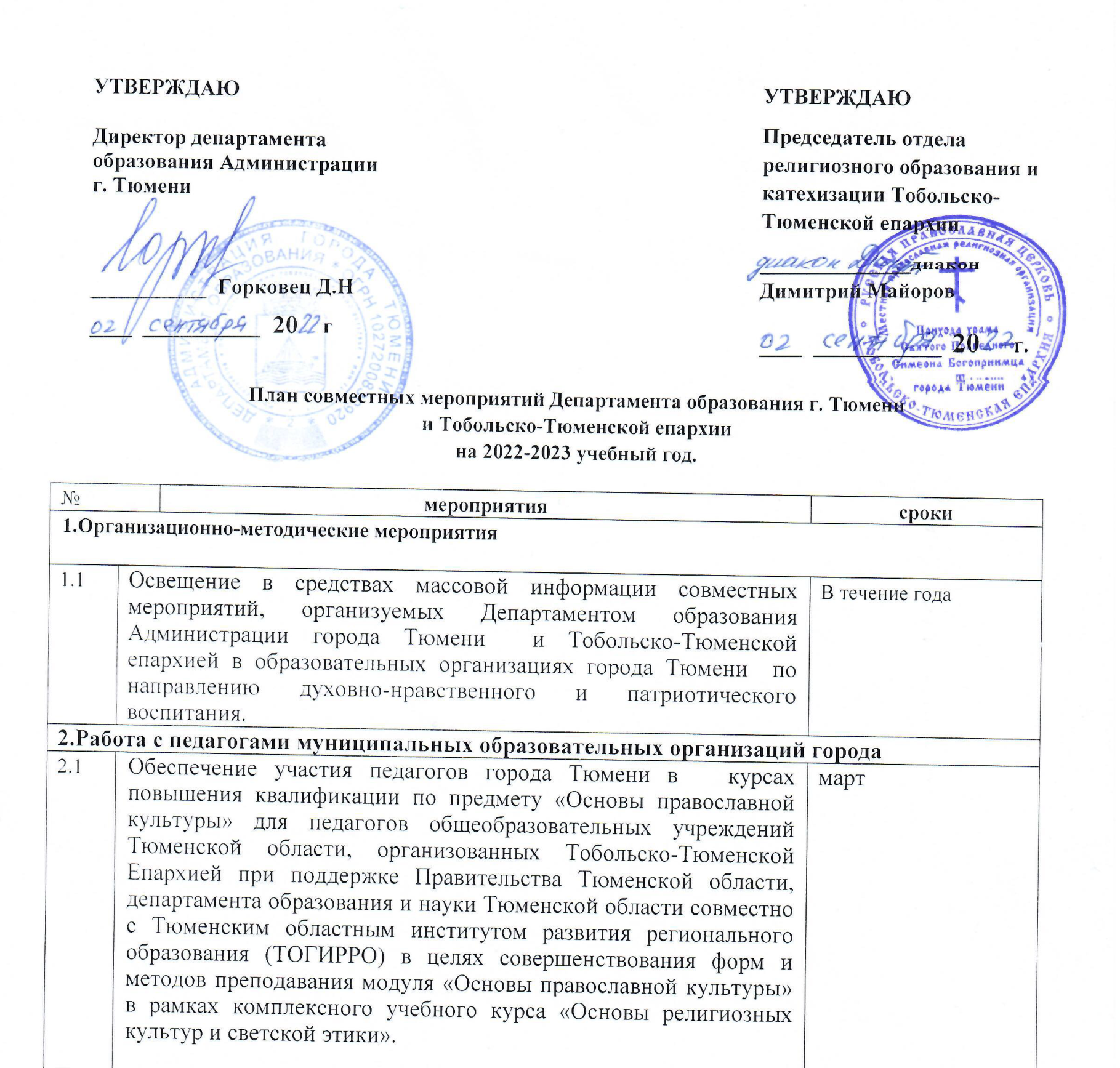 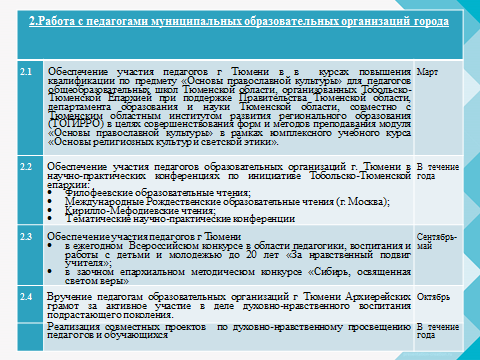 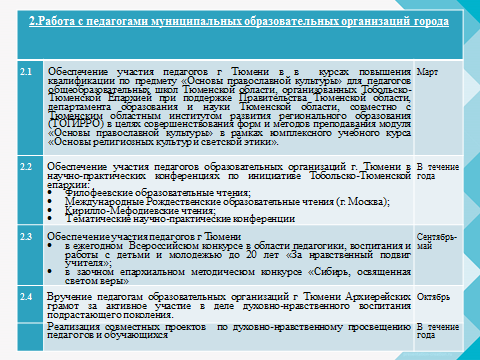 ЕЖЕГОДНЫЕ КОНКУРСЫ И МЕРОПРИЯТИЯМеждународный детско-юношеский литературный  конкурс имени Ивана Шмелева «Лето Господне».
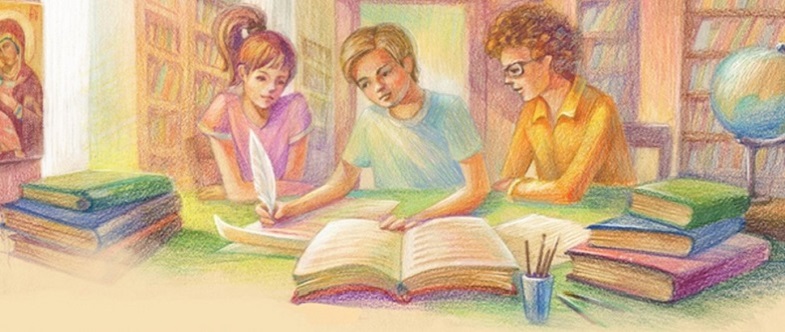 Конкурс проходит в два этапа. Первый тур  (заочный)  с 1 сентября по 
1 декабря 2022 года 

На конкурс принимаются литературные творческие работы.

Возрастные группы: 6-7-е, 8-9-е, 10-11 (12) классы.

Тематические направления конкурса предполагают знакомство с историческими материалами, древнерусскими текстами, классическими и современными литературными произведениями, отражающими систему православных ценностей.

Положение о конкурсе, тематические направления и примерные жанры творческих работ представлены на сайте конкурса: www.letogospodne.ru
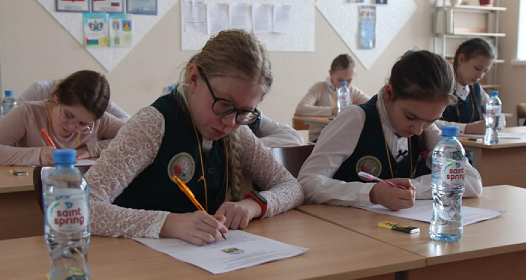 ОБЩЕРОССИЙСКАЯ ОЛИМПИАДА ШКОЛЬНИКОВПО «ОСНОВАМ ПРАВОСЛАВНОЙ КУЛЬТУРЫ»«РУСЬ СВЯТАЯ! ХРАНИ ВЕРУ ПРАВОСЛАВНУЮ!»
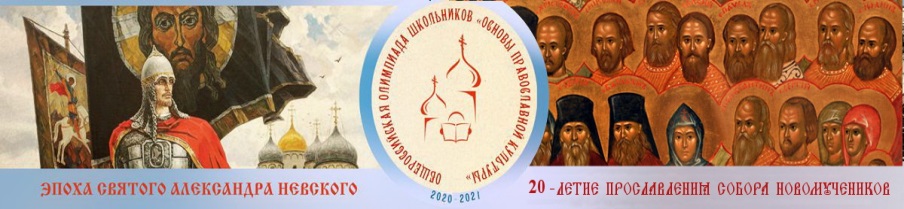 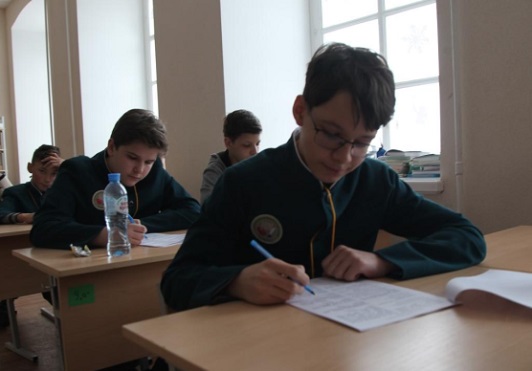 В Олимпиаде участвуют учащиеся 4-11(12) классов всех видов образовательных учреждений. 

Олимпиада проходит в три этапа:
- школьный тур  с 15 октября 2022 г. по 14  января 2023 г. 

Темы Олимпиады  на 2022/2023 учебного года:
Образование духовное и светское 19-20 вв.;
Церковь и государство в 1920-е годы.

Сайт Олимпиады: opk.pravolimp.ru.
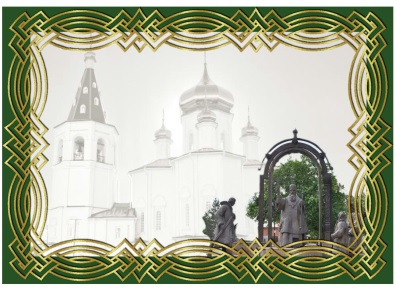 ЕПАРХИАЛЬНЫЙ КОНКУРСДЕТСКОГО ТВОРЧЕСТВА И ПЕДАГОГИЧЕСКОГО МАСТЕРСТВА«СИБИРЬ, ОСВЯЩЕННАЯ СВЕТОМ ВЕРЫ»
Цель  - отбор и внедрение наиболее эффективных методик духовно-нравственного воспитания в рамках регионального компонента в педагогическую деятельность учебных заведений Тюменской области.

Конкурс для детей проходит в одной возрастной категории 10-17 лет в 6 номинациях только в командном варианте, конкурс для педагогов - в 8 номинациях.
Первый этап осуществляется на уровне образовательных учреждений в период с 1 ноября 2022 года по 15 января 2023 года 
Дети представляют литературные и исследовательские работы и рисунки о храмах и святынях нашей епархии, а также по следующей тематике:
«Социальный портрет приходского духовенства XVIII - XIX вв. на примере…..». 
«Пути духовного возрождения Сибирской епархии на примере моего храма»; 
«Возвращение православных святынь в храмы ТТЕ»;
«История становления прихода храма….»;
«Храм малой родины». 
Творческий проект в виде альманаха, альбома, видеофильма на тему «Мир моей….(гимназии, училища, воскресной школы)», проектно-исследовательские работы по историко-церковному краеведению и проект по одному из основных церковных праздников с раскрытием его духовного смысла.
ЕПАРХИАЛЬНЫЙ КОНКУРСДЕТСКОГО ТВОРЧЕСТВА И ПЕДАГОГИЧЕСКОГО МАСТЕРСТВА«СИБИРЬ, ОСВЯЩЕННАЯ СВЕТОМ ВЕРЫ»
Педагоги предоставляют конкурсные работы в следующих жанрах и тематике: 

Методические разработки уроков, посвященных сибирским святым.
Сценарии театрализованных представлений и устных журналов православной региональной тематики.
Библиотечные уроки по православному краеведению. 
Исторические альбомы и летописи храмов.
Художественная и историческая фотография по местному православному краеведению в виде альбомов, альманахов, географических карт с пояснительными записками.
Сборники викторин, конкурсов, олимпиад по региональному православному компоненту для педагогов и детей.
Проект-исследовательская работа о культуре речи народов, населяющих Сибирь. 
Проект по истории русской православной книжности и словесности. Православие в творчестве русских писателей. Труды святителя Иоанна Тобольского.
Видеоролик (5-7 мин) +видеоряд «Сибирь, освященная светом веры»
Разработка квеста «Таинства Церкви»
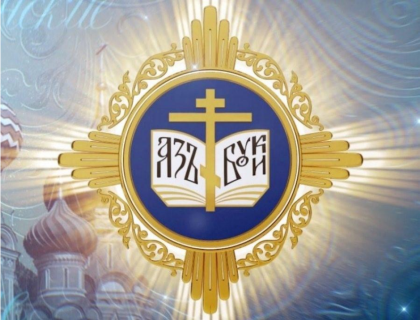 ВСЕРОССИЙСКИЙ КОНКУРС В ОБЛАСТИ ПЕДАГОГИКИ,РАБОТЫ С ДЕТЬМИ И МОЛОДЕЖЬЮ ДО 20 ЛЕТ«ЗА НРАВСТВЕННЫЙ ПОДВИГ УЧИТЕЛЯ»
Цели Конкурса:
укрепление взаимодействия светской и церковной систем образования по духовно-нравственному воспитанию и образованию граждан Российской Федерации;
стимулирование творчества педагогов и воспитателей образовательных учреждений и поощрения их за многолетнее высокое качество духовно- нравственного воспитания и образования детей и молодежи, за внедрение инновационных разработок в сферу образования, содействующих духовно-нравственному развитию детей и молодежи;
выявление и распространение лучших систем воспитания, обучения и внеучебной работы с детьми и молодежью; программ духовно-нравственного воспитания детей и молодежи, постоянно проживающие на территории Российской Федерации.

Конкурс проводится в 3 этапа: 
I этап – региональный (в пределах Тобольско-Тюменской епархии),
II этап -межрегиональный (на уровне федеральных округов),
III этап – Всероссийский.
СПАСИБО 
ЗА 
ВНИМАНИЕ!